Gastrointestinal stromal tumor (GIST) Case presentation
Yana Senderovych
Patient history
A 66-year-old patient
On 21/10/2021 referred to the oncological clinic of Hadassah medical center with a diagnosis of GIST 
CT: lobular heterogonous finding involving the small intestine in the right lower abdomen with peritoneal metastasis 
Biopsy on 4/10/2021
Prominent eosinophilic/clear cytoplasm; mitotic figures are not seen
The tumor cells are highlighted by IHC stains for S-100, c-kit, and DOG-1
Diagnosis
Gastro-intestinal stromal tumor (GIST) 
Sarcoma 
Mostly derived from precursors of the interstitial cells of Cajal (ICC)
Frequent symptoms: Bleeding, pain, and/or obstruction
[Speaker Notes: .]
Common mutations
GISTs are characterized by the presence of activating mutations in the KIT or PDGFRA genes, which encode receptor tyrosine kinases involved in cell growth and survival
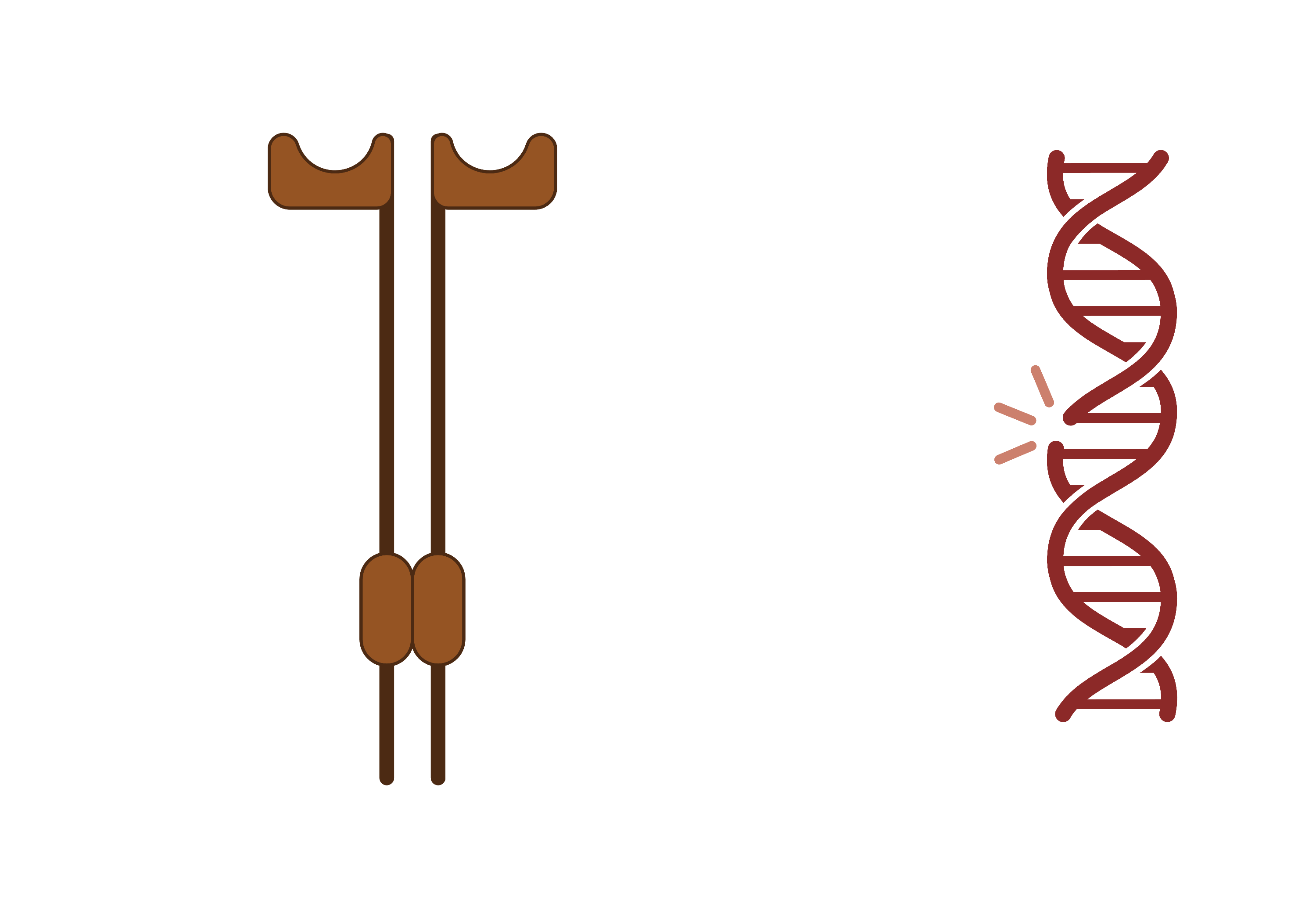 Molecular findings
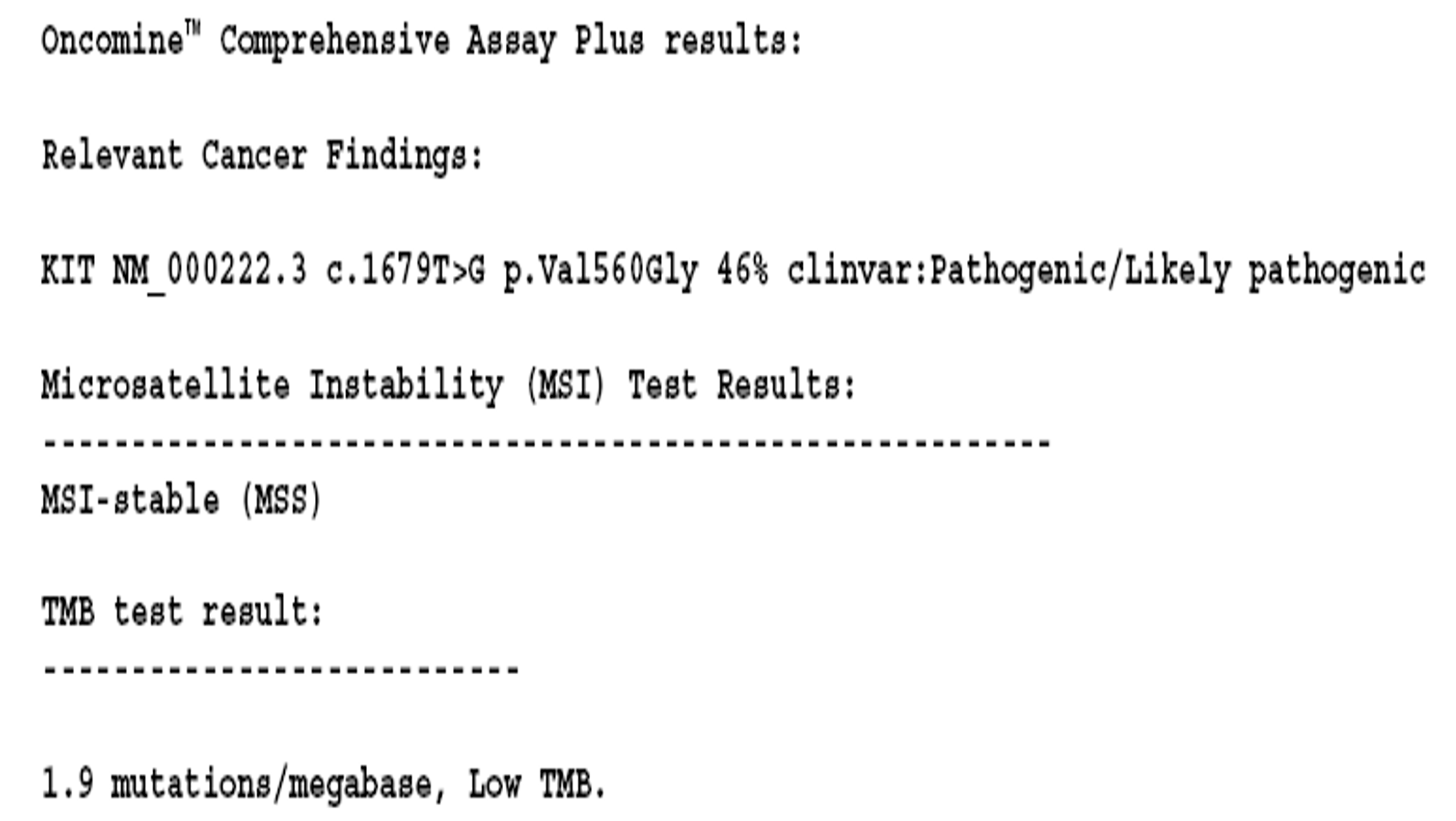 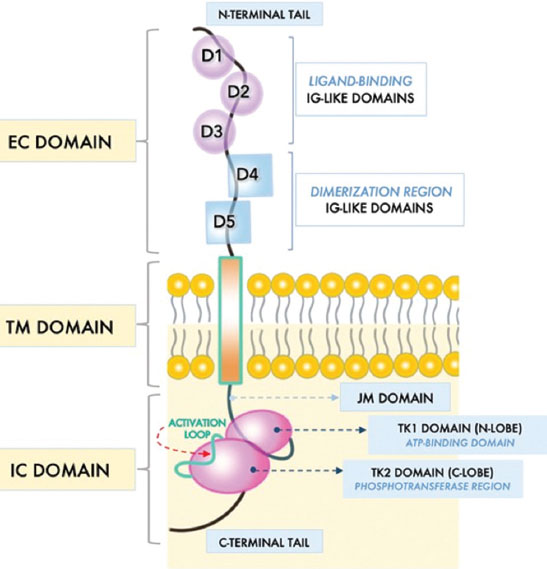 KIT gene
Protooncogene 
Receptor Tyrosine Kinase
KIT functions
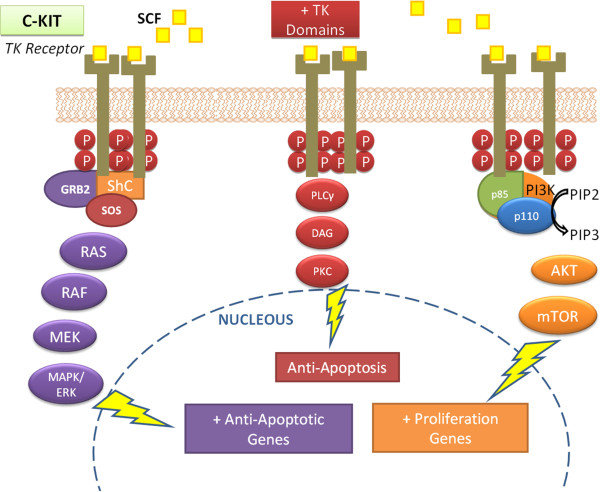 Hematopoiesis
Melanogenesis
Gastrointestinal motility
KIT mutation
KIT gene mutations associated with GISTs create a protein that no longer requires binding of the stem cell factor protein to be activated
KIT protein and the signaling pathways are constantly turned on
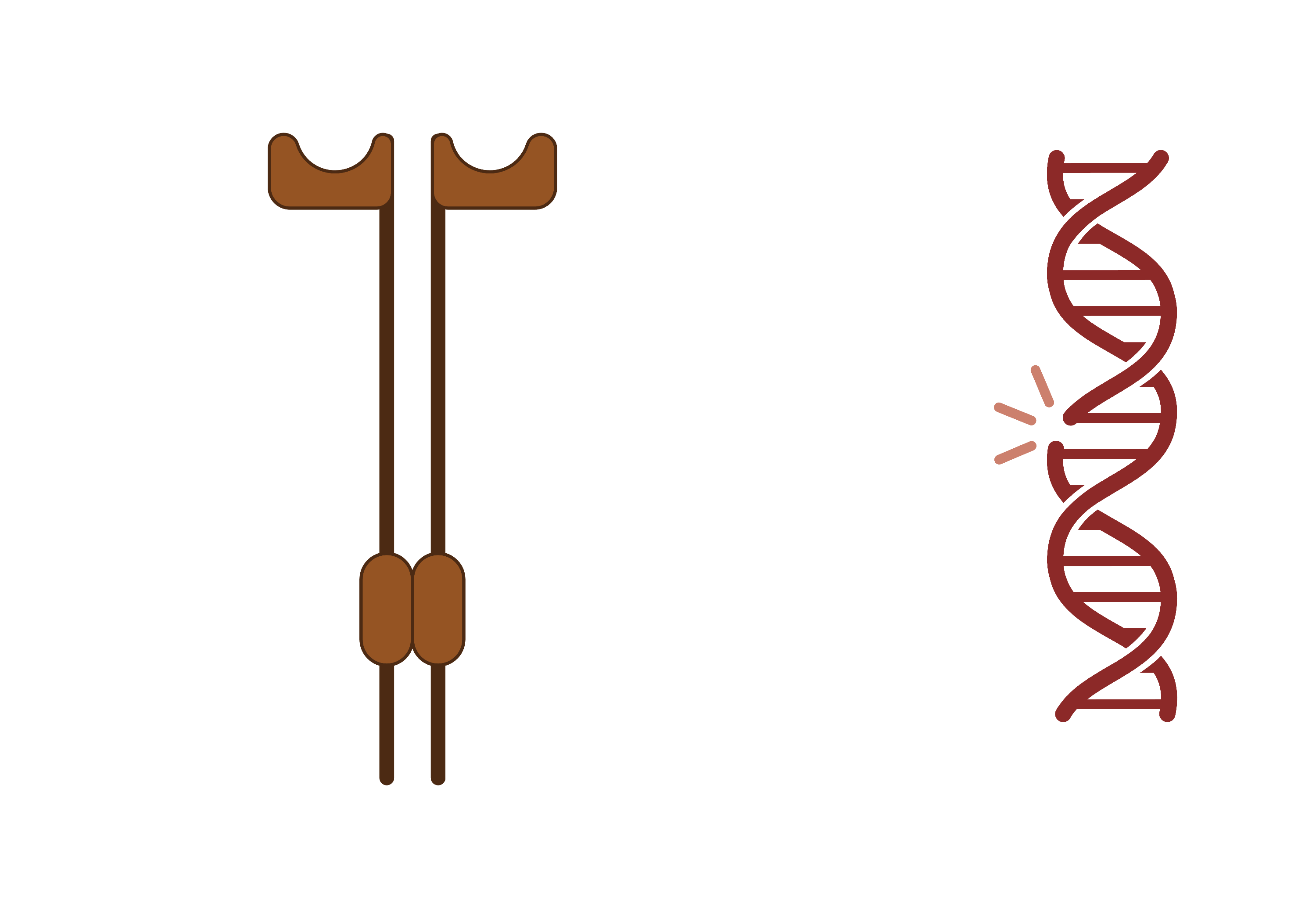 An increase in the proliferation and survival of ICCs
GIST formation
The first line of treatment – Tyrosine Kinase inhibitor Imatinib
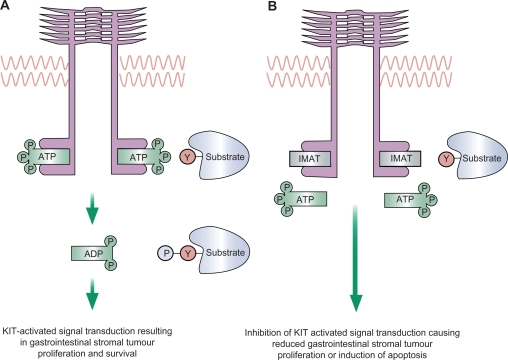 Binds to the ATP-binding pocket of KIT 
Inhibits downstream signaling
Resistance?
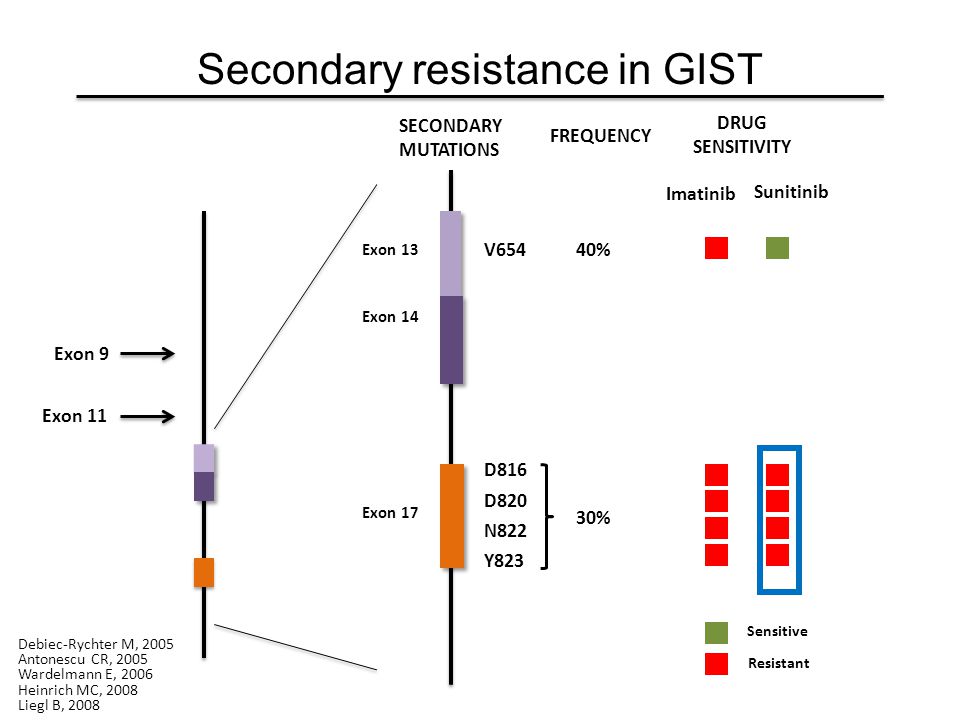 Secondary mutations involving the ATP binding pocket were found to directly inhibit imatinib binding.
Further actions?
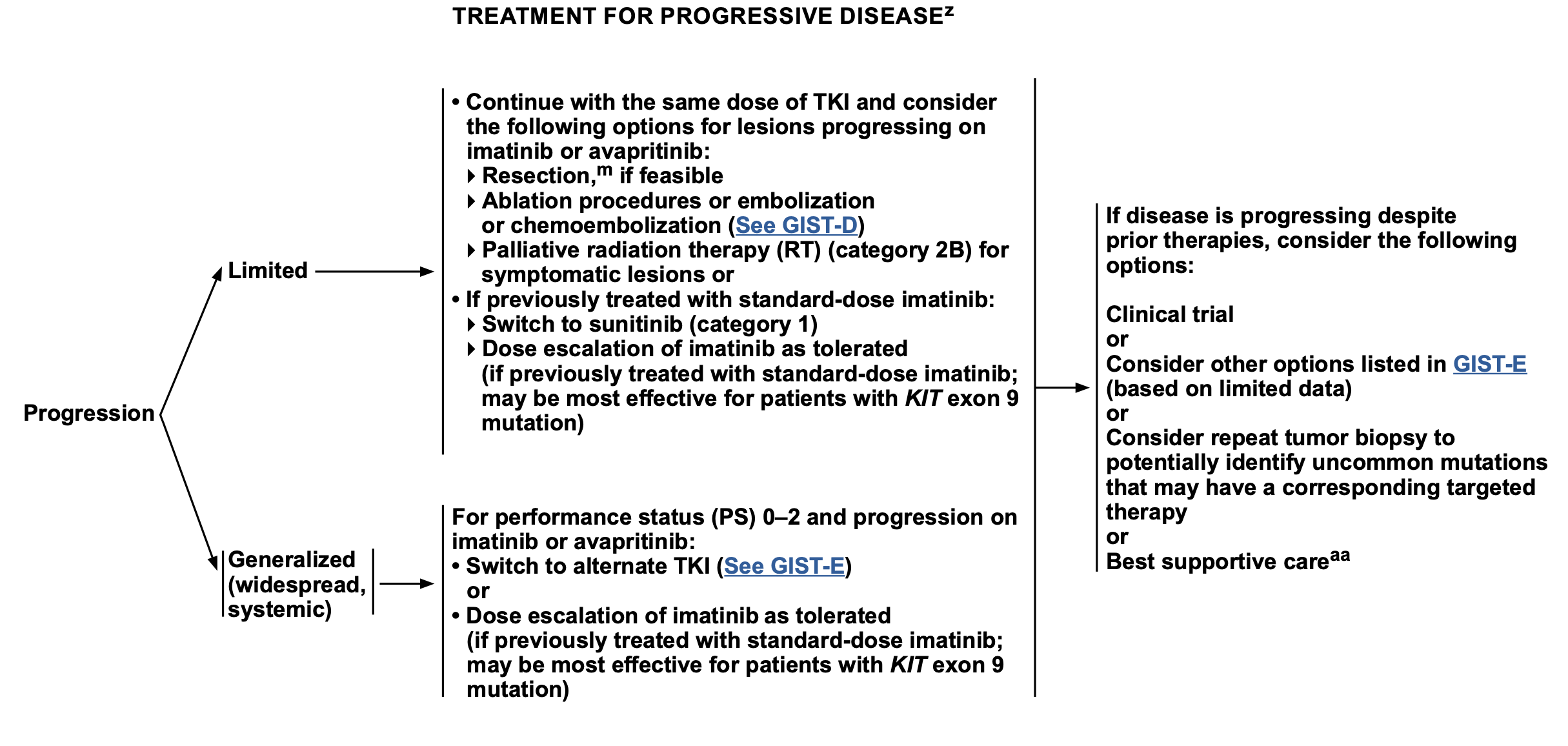 Several options for patients with limited progression
If previously treated with standard-dose imatinib 
Switch to sunitinib
Dose escalation of imatinib (may be most effective for patients with KIT exon 9 mutation) 
Treating with the same dose of TKI and consider the following options for lesions progressing on imatinib or avapritinib: 
Resection
Palliative radiation therapy (RT) 
- No clinical trials available
More molecular findings
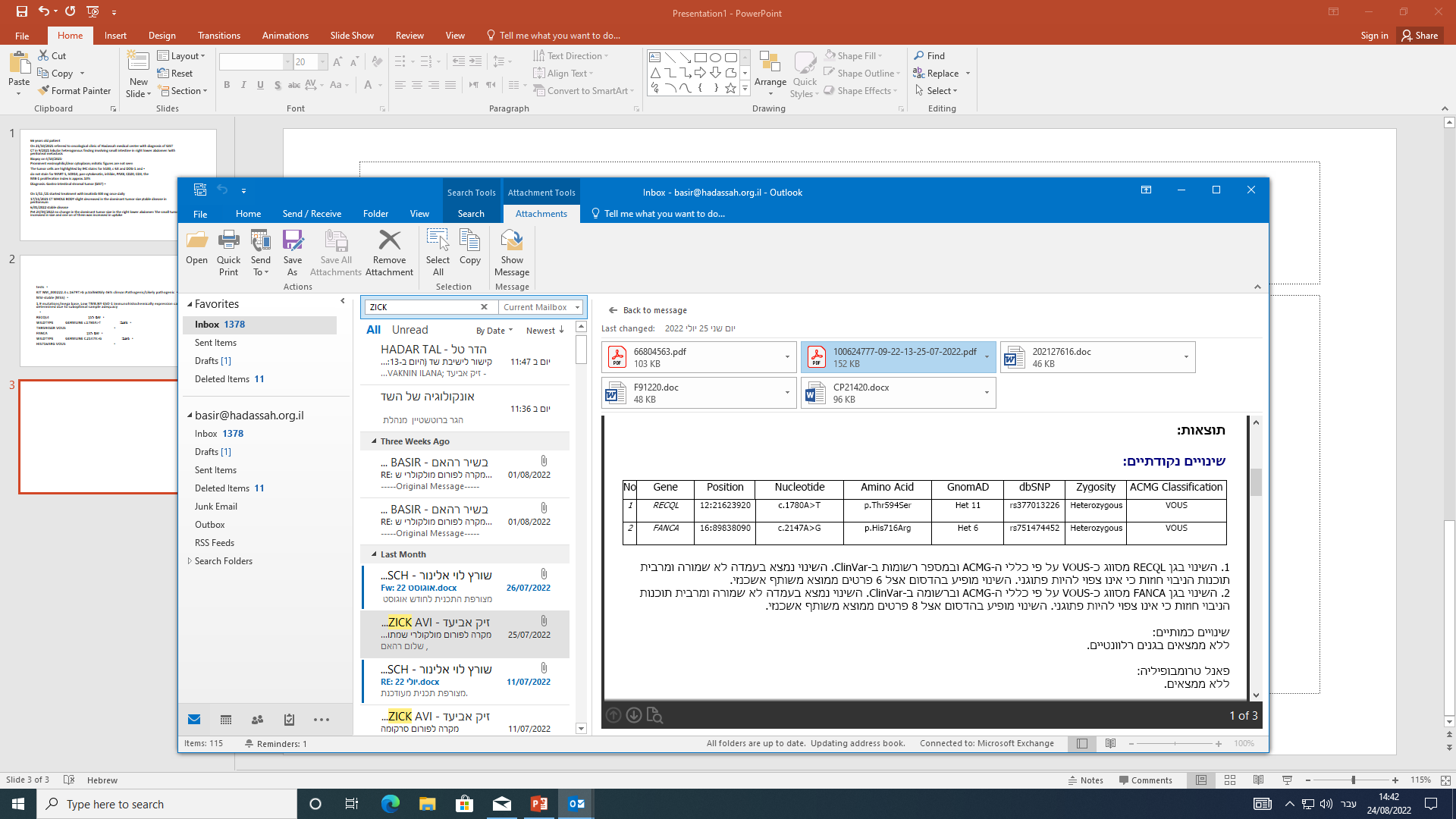 RECQL
DNA helicase 
Homologous recombination repair 
Response to replication stress.
FANCA
DNA damage response 
Fanconi anemia
Thank you!